EWP – BUDOWA SYSTEMU TELEINFORMATYCZNEGO NA POTRZEBY PRZECIWDZIAŁANIA EPIDEMII COVID-19
EWP – BUDOWA SYSTEMU INFORMATYCZNEGO NA POTRZEBY PRZECIWDZIAŁANIA EPIDEMII COVID-19
Wnioskodawca: Minister Zdrowia, Główny Inspektor Sanitarny.
Beneficjent: Centrum e-Zdrowia
Partnerzy: nd
Źródło finansowania: Dofinansowanie projektu z UE Program Operacyjny Polska Cyfrowa, Działanie 2.1 „Wysoka dostępność i jakość e-usług publicznych oraz środki z Budżetu Państwa - część 46 Budżetu Państwa– Zdrowie
CEL PROJEKTU
Celem projektu jest gromadzenie informacji umożliwiających monitorowanie procesów związanych ze zdarzeniami mającymi wpływ na zdrowie i życie obywateli w zakresie rozprzestrzeniania się chorób zakaźnych, w tym SARS-CoV-2. 
EWP jest systemem dedykowanym do wsparcia działań podmiotów powołanych do walki z pandemią.
OKRES REALIZACJI PROJEKTU
KOSZT REALIZACJI PROJEKTU
Z uwagi na oszczędności m.in. w zadaniu dot. zarzadzania projektem, informacji i promocji – nie wydatkowano wszystkich środków
ZAKRES PROJEKTU
Ewidencja osób objętych kwarantanną (w tym wjeżdżających na terytorium RP), izolacją domową lub poddanych hospitalizacji szpitalnej w związku z chorobą wywołaną wirusem SARS- CoV-2. 
Obsługa zleceń testów w kierunku wirusa SARS- CoV-2.
Udostępnianie wyników testów obywatelom, informacji o objęciu kwarantanną lub izolacją domową                  za pośrednictwem platformy IKP na podstawie danych gromadzonych i przechowywanych w EWP.
Udostępnianie danych podmiotom uprawnionym do dostępu do informacji gromadzonych w EWP                       w sposób bezpośredni w systemie EWP poprzez platformę FTPS w formie dedykowanych raportów. 
Wsparcie procesu rozliczania przez NFZ wykonywanych testów finansowanych ze środków publicznych.
Integracja poprzez REST-API z systemami zewnętrznymi.
Udostępnianie danych do Hurtowni Danych w celu przetwarzania i prowadzenia analiz statystycznych   na potrzeby  kluczowych Interesariuszy.
PRODUKTY PROJEKTU
PRODUKTY PROJEKTU
PRODUKTY PROJEKTU
PRODUKTY PROJEKTU – interoperacyjność
(widok kooperacji aplikacji)
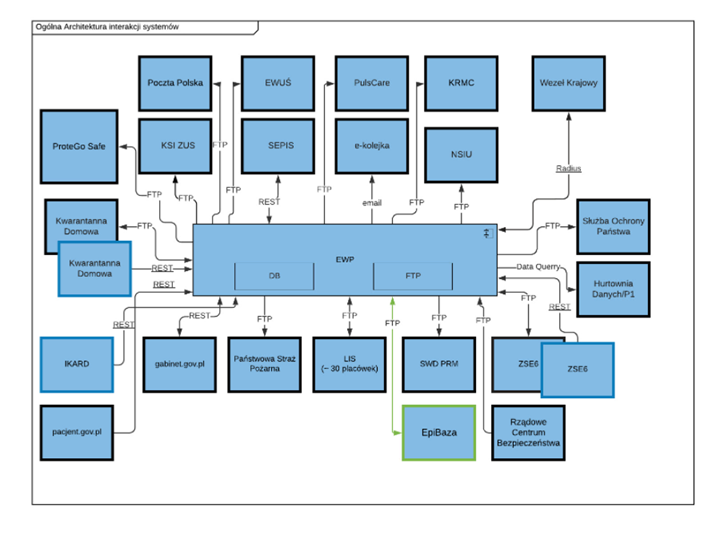 WSKAŹNIKI EFEKTYWNOŚCI PROJEKTU
* Z uwagi na oszczędności m.in. w zadaniu dot. zarzadzania projektem, informacji i promocji – nie wydatkowano wszystkich środków
KORZYŚCI Z PROJEKTU
KORZYŚCI Z PROJEKTU – cd.
BEZPIECZEŃSTWO SYSTEMU I DANYCH
TRWAŁOŚĆ PROJEKTU
Okres trwałości: 5 lat
Źródło finansowania utrzymania produktów projektu: Finansowanie ze środków Przeciwdziałania COVID -19
Najważniejsze ryzyka:
Dziękuję za uwagę